Bruk av avatar
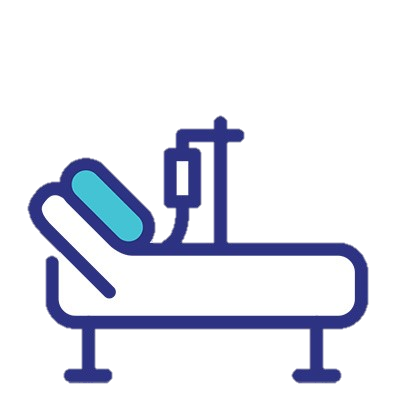 Har du noen gang savnet å få en rask oversikt over hvor pasienten har trykksår eller en oversikt over når ulike venfloner eller urinkateteret ble satt inn?
I dag er det få som har lett tilgang til en god oversikt over dette. Ved overflytting av pasienter mellom nivåer i helsetjenesten eller mellom sykehus er dette enda vanskeligere. 

Ettersom det i dag gjøres lite strukturert nedtegning er det vanskelig å vurdere om avdelingens praksis for ulike prosedyrer er god eller om den har forbedringspotensial
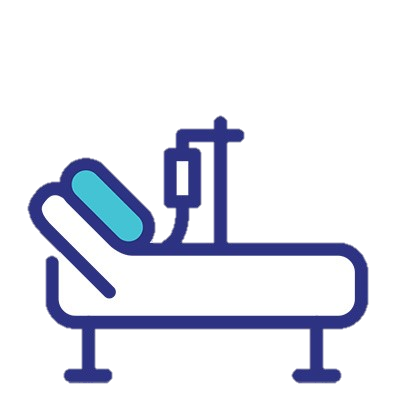 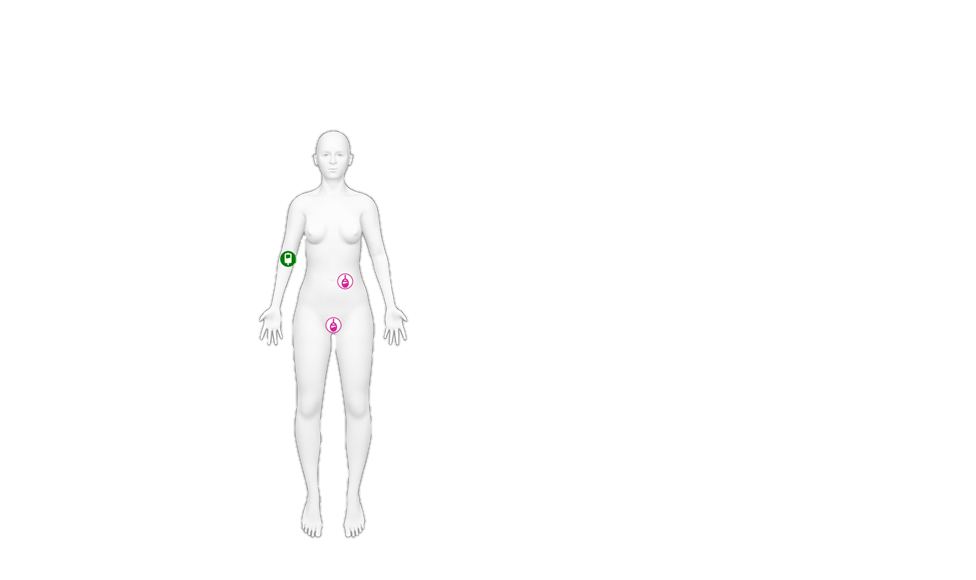 Helseplattformen kommer med en rekke interaktive og anatomiske avatarer. Avataren gir en virtuell visning av pasientens kropp
Avatar brukes til å dokumentere behandling og for å holde oversikt over ulike anatomiske lidelser og behandlinger
markere sår, utslett, bandasjer
beinbrudd
status ved ledd 
mm

Enkel dokumentering av innsetting, fjerning og vurdering av pasientens ulike kateter, dren og tuber (KDT)
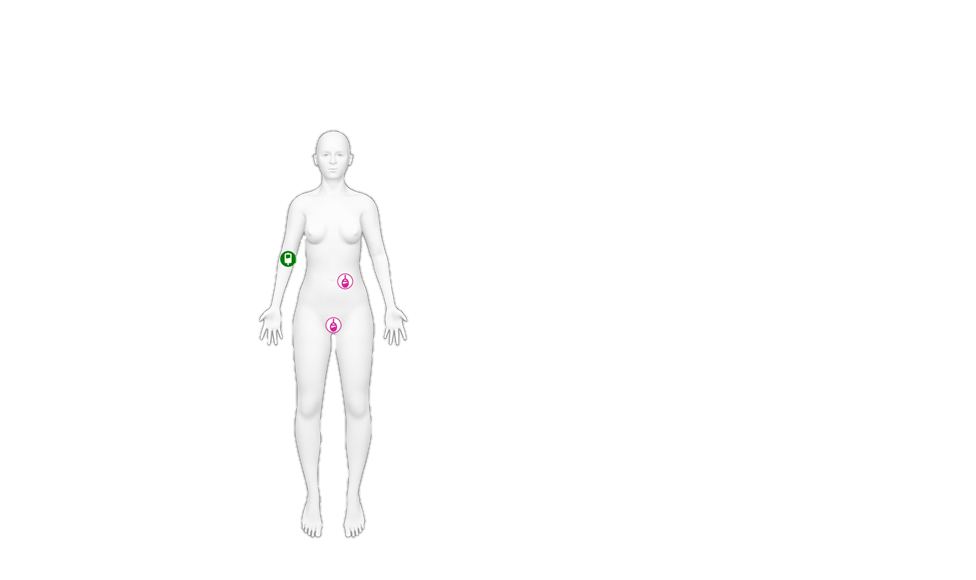 Eksempel på bruk av avatar: Kateter, dren og tuber (KDT)

Helsepersonell kan dokumentere nye kateter, dren og tuber (KDT) ved å klikke på samme plass på avataren som hvor på pasienten utstyret er plassert
Når utstyr og sted er valgt, genereres det et ikon på avataren
Alle pasientens aktive kateter, dren og tuber (KDT) vises på avataren og føres opp i en liste til høyre for avataren
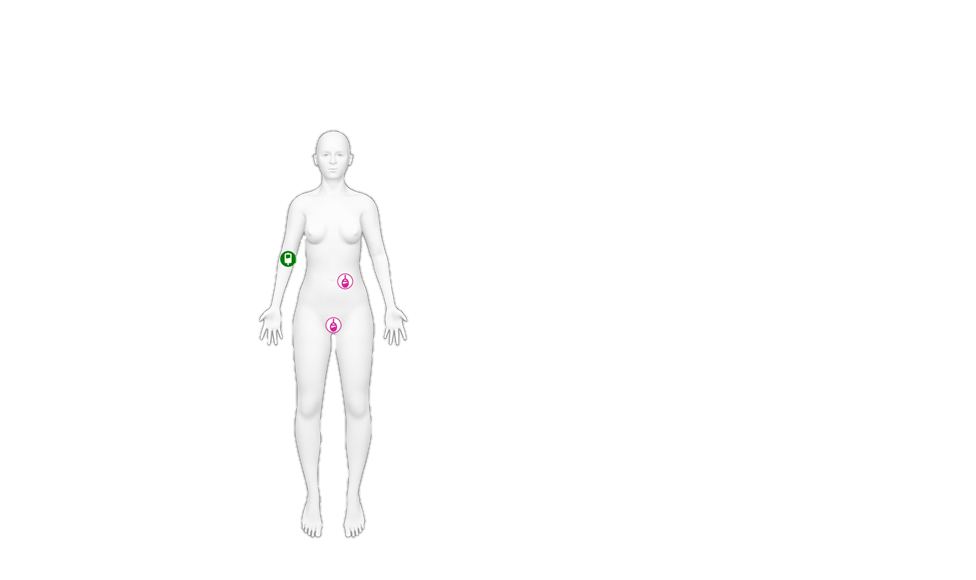 Eksempel på bruk av avatar: Kateter, dren og tuber (KDT)

Når man klikker på et kateter, dren og tuber (KDT), får man opp en rapport/sammendrag som viser informasjon
dato utstyret ble lagt inn
størrelse på utstyret
eksakt plassering og annet som er relevant for det aktuelle utstyret
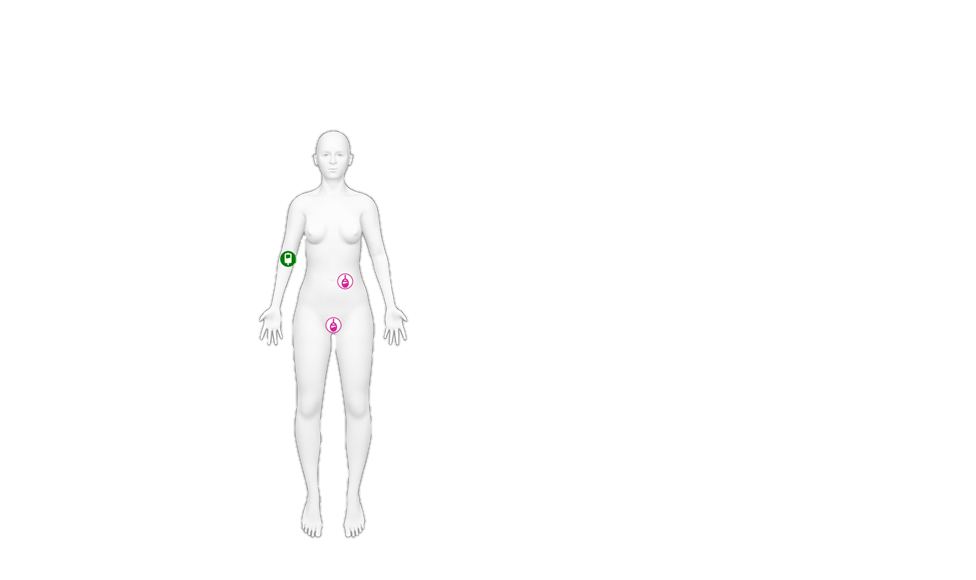 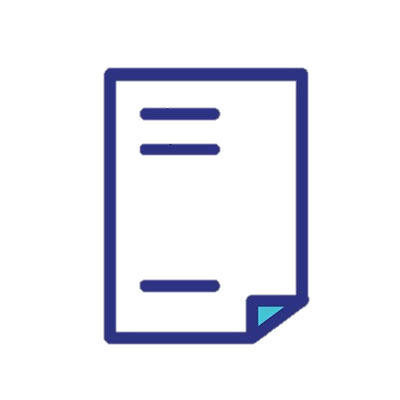 Eksempel på bruk av avatar: Kateter, dren og tuber (KDT)

Man kan også dokumentere andre fortløpende vurderinger knyttet opp til utstyret
innstikksted
farge på drensvæske
bytte av bandasje osv.
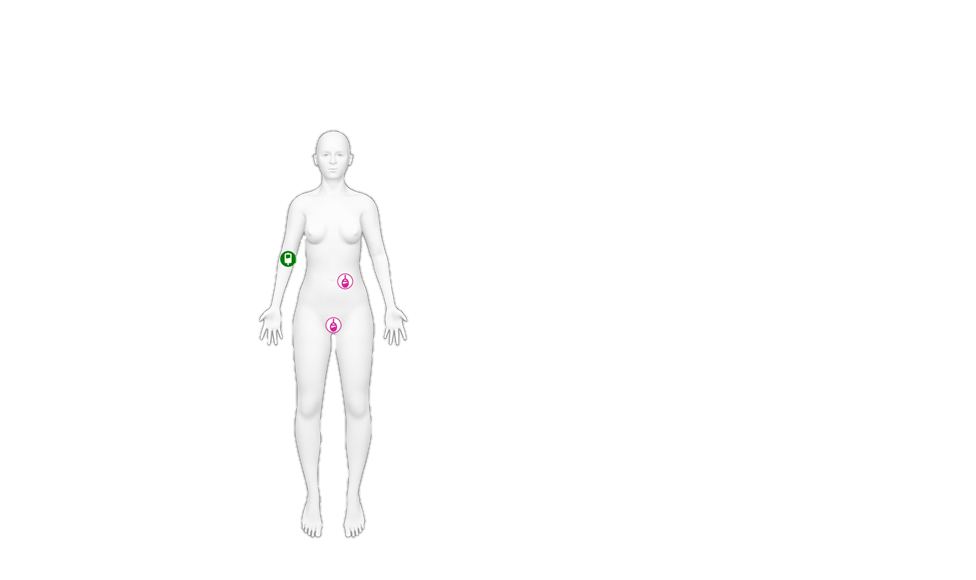 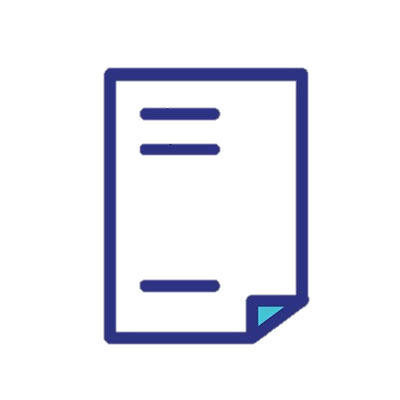 Eksempel på bruk av avatar: Kateter, dren og tuber (KDT)

Markeringer på en avatar er en visuell fremstilling av data fra flytskjema
På grunn av dette vises markeringer på avataren i flytskjema sammen med annen klinisk dokumentasjon
Motsatt kan helsepersonell også få tilgang til avataren i flytskjema for å se en visuell fremstilling av kateter, dren og tuber de dokumenterer der
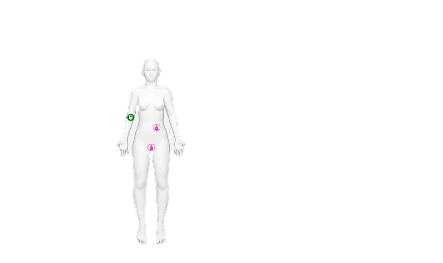 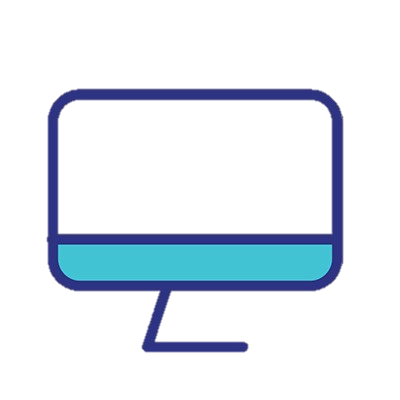 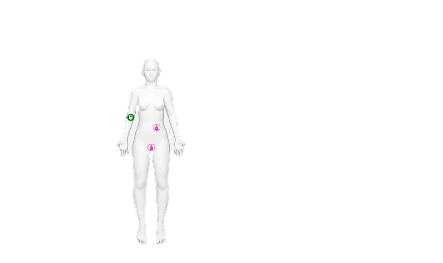 I dag er det svært variabelt hva og hvor mye bruk av kateter, dren og tuber dokumenteres

For at ikke dokumentering på avatar skal bli en tidstyv er det viktig at sykehus og kommuner sikrer god tilgang på PCer og bærbart utstyr som mobil, nettbrett og laptoper slik at helsepersonellet ikke blir stående i kø for å dokumentere
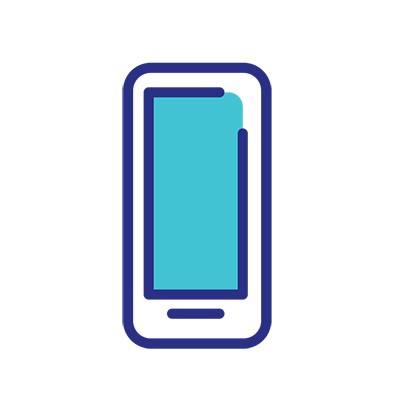 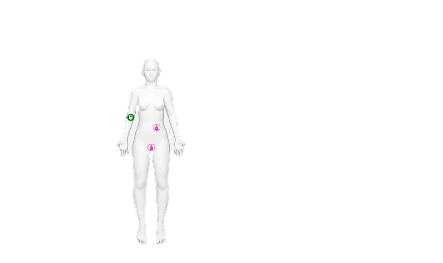 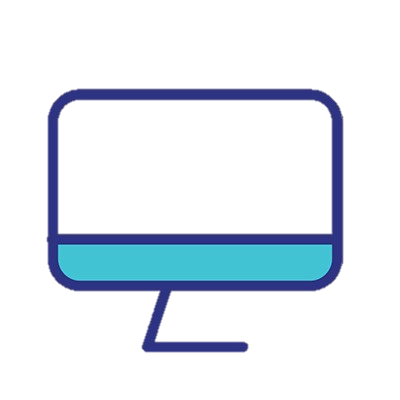 Oppsummering

Avatar med tilhørende lister og oppsummeringer er en ny og funksjonell måte å få oversikt over sykdomsaktivitet, sykdommer og tilstander på samme anatomiske lokalisasjon
Avatar med tilhørende lister og oppsummeringer gir en fin oversikt over utførte praktiske prosedyrer relatert til kateter, dren og tuber mm
God tilgang til utstyr er avgjørende for at denne endringen ikke skal bli en tidstyv
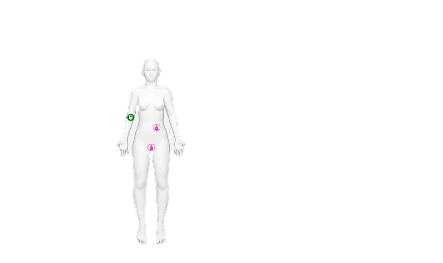 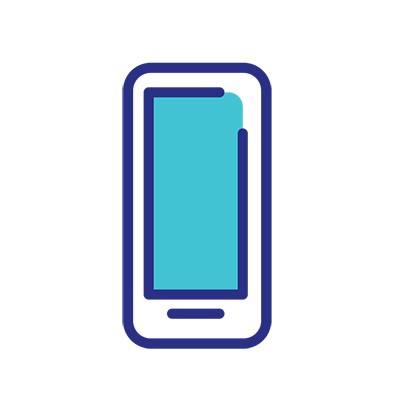 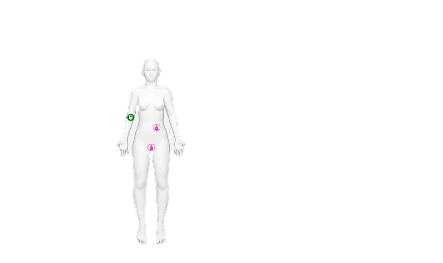